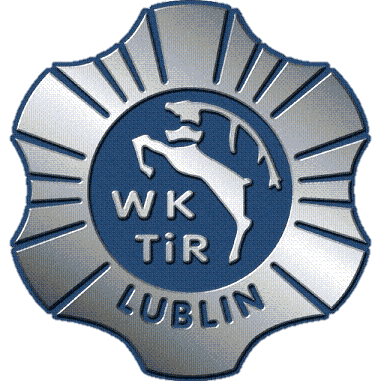 60-lecie
Wojewódzkiego Klubu 
Techniki i Racjonalizacji
Lublin, 21.09.2022
PATRONAT MEDIALNY
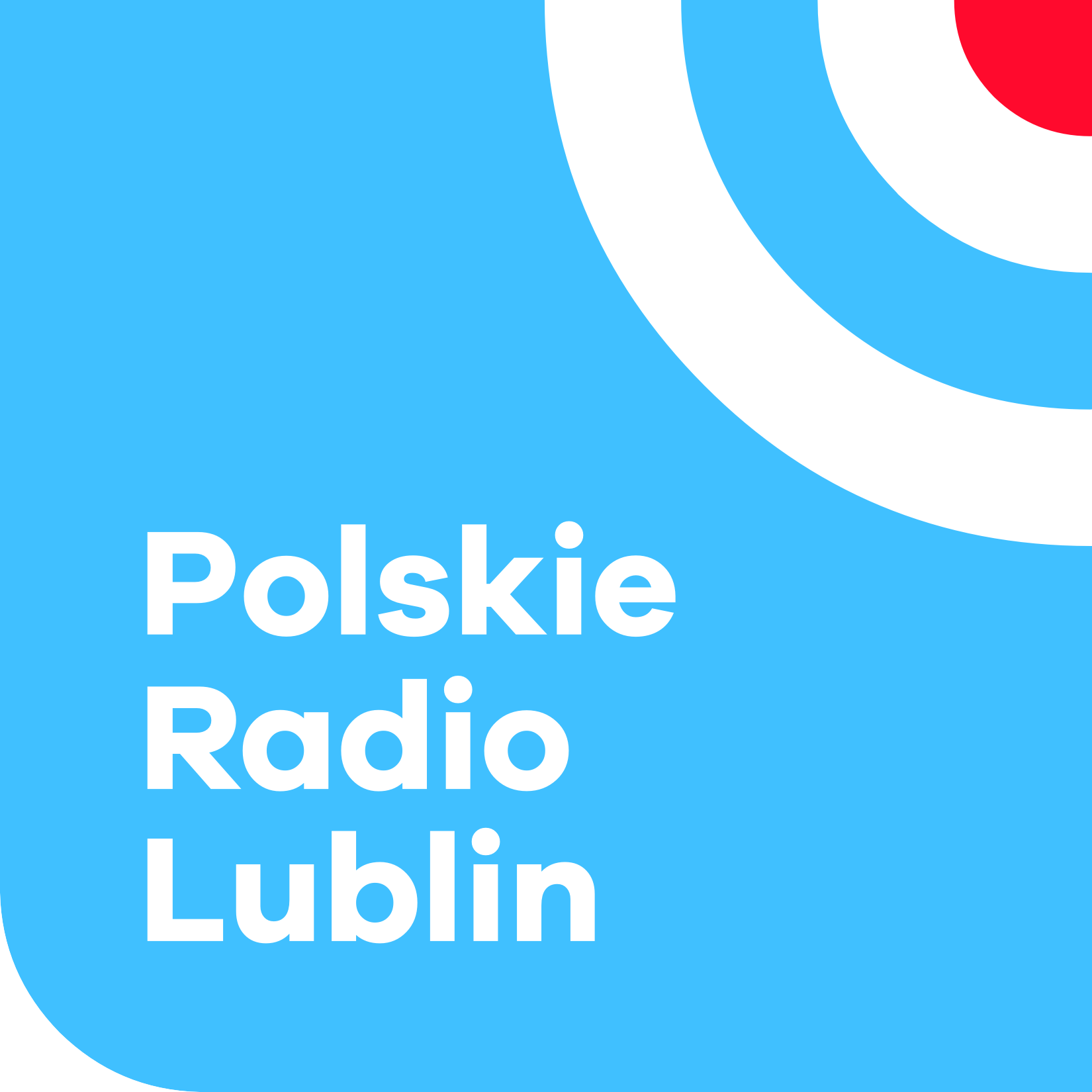 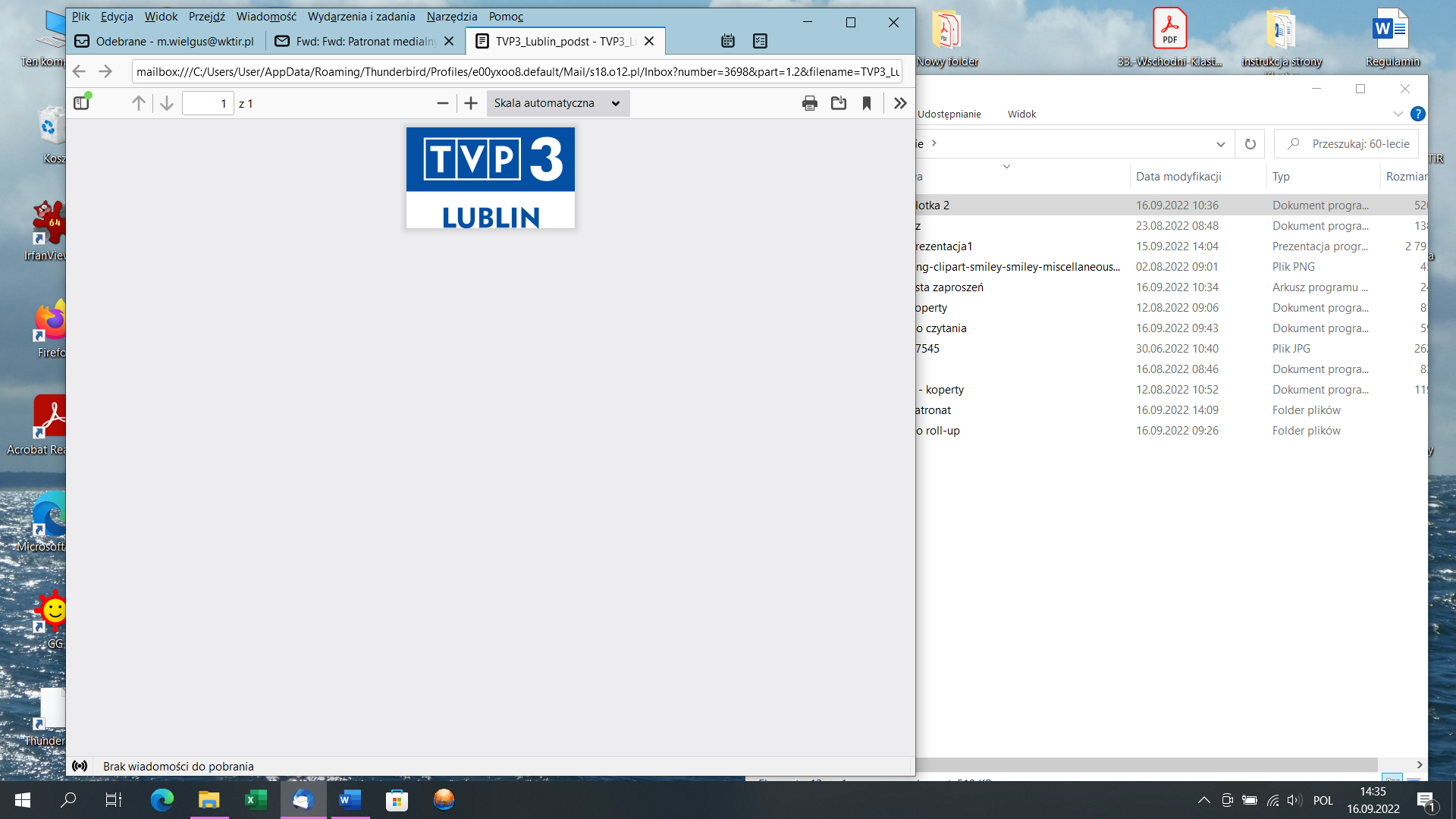 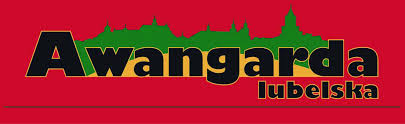